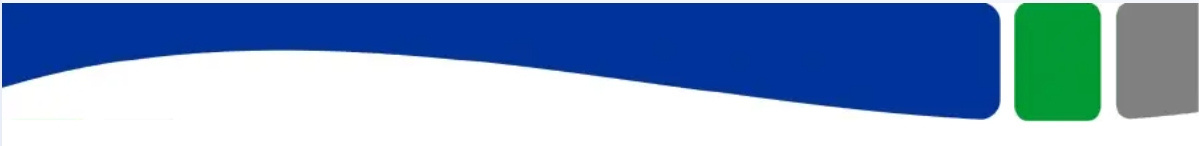 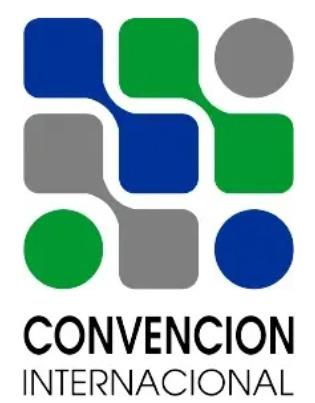 SIMPOSIO INTERNACIONAL: DESARROLLO HUMANO, EQUIDAD Y JUSTICIA SOCIAL
2021
Título LA LITERATURA ORAL AFROCUBANA EN LA ESCUELA, UNA FORMA PARA CONSERVAR EL PATRIMONIO INMATERIAL CUBANO
UCLV
M.Sc. María del Carmen Rial Hernández, M.Sc. Martha M González Rodríguez, M.Sc. Magalis Álvarez Alonso
3. RESULTADOS Y DISCUSION
1. INTRODUCCION (OBJETIVOS)
A partir de una rigurosa revisión de los programas de Español Literatura, que se imparten en la Enseñanza Media Superior y en la Universidad, las investigadoras pudieron corroborar que no se aprovechan los contenido que se imparten para trabajar las leyendas referidas a las vidas de los orishas que ocupan una parte importante en la conformación del patrimonio cultural inmaterial que hay que conservar.
La palabra, la tradición oral, permitieron conservar la memoria de los africanos y sus descendientes para preservar los mitos, leyendas y otras realizaciones que reflejan su génesis, su esencia, su razón de ser, sus creencias, lo vivido, lo memorizado en el subconsciente y en la conciencia. Como recurso para conservar la memoria, estas leyendas fueron acopiadas en libretas u hojas rayadas por un grupo de  creyentes alfabetizados que trataron de retener mediante la palabra escrita todo lo que de interés decían sus mayores acerca de la vida de los orishas, en los cultos de origen africano que se desarrollaban en los cabildos.
En Cuba reciben el nombre de patakí las narraciones que acompañan el oráculo de Ifá, del Dilogún y de los cocos, empleados en santería, y mediante los cuales el adivino comunica al consultado lo que se supone han profetizado las divinidades, por lo tanto, son los babalaos, sacerdotes de Ifá y los bababloshas e iyaloshas, sacerdotes y sacerdotisas que utilizan los otros dos sistemas adivinatorios, los mayores conservadores y conocedores de esta literatura. 
A partir de estos resultados alcanzados en el diagnóstico realizado, las investigadoras propusieron el diseño de dos programas para el Currículo Optativo Electivo, que propiciaran , desde la carrera Licenciatura en Español Literatura, la preparación de los profesionales en formación para la divulgación y conservación de esta herencia cultural:  Identidad y Tradiciones Populares y Mitología Africana. Con la impartición de estos programas se ha logrado:
Una carpeta metodológica  contentiva de textos que permiten el trabajo con esta temática en clases donde se trabajen diferentes componentes de la asignatura. Una carpeta metodológica  contentiva de videos que permiten el trabajo con esta temática en clases donde se trabajen diferentes componentes de la asignatura. Un Trabajo de Curso y un Trabajo de Diploma  titulado “La lectura compartida de leyendas o patakíes en la escuela”. Una ponencia al XXVIII Fórum Nacional de Estudiantes de Ciencias Pedagógicas titulada  “La lectura compartida de leyendas o patakíes en la escuela una vía para conservar el patrimonio inmaterial afrocubano” (Relevante) Una ponencia al XXIX Fórum Nacional de Estudiantes de Ciencias Pedagógicas titulada  “La tradición oral africana, presencia y permanencia en el patrimonio cultural cubano”(Relevante)Mención en Festival Provincial de la FEU del grupo “Contadoras de leyendas”
Si se analizan las temáticas que abordan estas leyendas o patakí, la belleza de su lenguaje, su estructura morfosintáctica o las acciones de sus personajes principales, se puede advertir que en el ámbito escolar permiten: Promover, animar y motivar hacia la lectura a través de diferentes técnicas. Promover debates acerca de los problemas y situaciones planteadas y a partir de ahí, educar en los más genuinos valores humanos. Trabajar las diferentes formas elocutivas, los signos de puntuación y analizar las diferentes estructuras gramaticales. Caracterizar personajes y construir textos donde se empleen los diferentes recursos literarios estudiados. Establecer vínculos entre los dioses de la mitología grecolatina y los orishas del panteón yoruba.
La conservación del patrimonio cultural inmaterial afrocubano ha constituido preocupación para no pocos estudiosos de la cultura cubana, baste señalar a: Furé (1979), Fernández (2004), Feraudy (2006), López y Nielsen (2007), Arce y Ferrer (2007),  Barnet (2011),  quienes han abierto brechas en el estudio e indagación de esta presencia y han sembrado la semilla del reconocimiento y la revalorización de este legado llegado a través de la oralidad de los africanos traídos a Cuba entre 1517 y 1873,  imposibilitados de portar materiales iconográficos, vestimentas, instrumentos rituales, y otros recursos, de manera que  forman parte de la herencia cultural cubana.
Ese modo de transmisión de saberes tradicionales garantizó que en el crisol cubano en que se configuró la identidad nacional aparecieran  diversas manifestaciones literarias muy populares y ricas en matices , entre las que pueden mencionarse las oraciones, cantos , invocaciones, conjuros, saludos y alabanzas en forma de divisas, llamados oriki en yoruba; fórmulas mágico- religiosas; proverbios, leyendas  o  patakí, a través de los cuales trataron de comprender el universo que les rodeaba y el origen de todas las cosas. En torno al asunto apunta   Barnet:2011:224
«La mano de obra negra no solo levantó grandes fortalezas, castillos y monumentos, sino que creó un mundo de expresiones culturales único en el continente, que se pudo conservar por el inexplicable recurso de la oralidad que resistió el olvido, gracias a la memoria colectiva que puede calificarse como uno de los más valiosos patrimonios de la humanidad». 
Sin embargo , aunque en la actualidad la influencia de lo africano en la mayor de las Antillas es un hecho sobradamente reconocido, llama la atención que los planes de estudio de la enseñanza media general han sido benévolos al reconocer la influencia greco-latina, la Edad Media europea; pero  con frecuencia se olvida que si bien conocer pasajes del Quijote, reconocer aspectos de la historia griega o romana, o referirse a las fábulas de Esopo, equivale a poseer una vasta cultura, según el canon occidental;  no menos importante es dominar las leyendas referidas a las vidas de los orishas o patakíes, que acompañaron a los negros africanos traídos a Cuba como esclavos.  
El presente trabajo pretende ofrecer invariantes de cómo pueden trabajarse en la escuela las leyendas referidas a las vidas de los orishas o patakíes, con la convicción de que su estudio s en los programas de formación de profesionales de la Educación en la especialidad Español Literatura contribuirá a la incorporación al acervo cultural de los educandos del conocimiento de los dioses del panteón yoruba, así como el trabajo con textos de diversas tipologías que les ofrecerán una visión más acabada de lo que somos, de las raíces de dónde surgimos y del destino histórico hacia dónde marchamos, lo que repercutirá de manera directa  en la conservación de este legado
2. METODOLOGIA
Para dar cumplimiento a la tarea encomendada por el Proyecto Investigativo: Estudio Teórico práctico de las lenguas y las comunicaciones, fue necesario realizar un diagnóstico a profesores y estudiantes de la carrera con el objetivo de conocer cómo se contribuye, desde la formación inicial del profesional, a la preservación del patrimonio cultural inmaterial, para ello se emplearon los métodos el análisis y crítica de fuentes para conocer los criterios de autores cubanos acerca de la temática estudiada y las oportunidades que brinda el programa de Español Literatura, que se imparten en la Enseñanza Media Superior y en la Universidad para dar tratamiento a estos textos.
 La  encuesta a profesores de Español Literatura y estudiantes de la  carrera para valorar el nivel de conocimientos que poseían sobre el tema tratado, para la que, de una población de 16 profesores se tomó una muestra aleatoria de 12 (75%) y de una población de 54 estudiantes de 1ro, 2do, y 3er años de la carrera se escogió  una muestra aleatoria de 45 (83.3%) estudiantes. Se indagó acerca de: Dominio del aporte de los africanos a la cultura cubana. Conocimiento de las leyendas o patakíes. Lugar dónde obtuvieron información acerca de la presencia de los africanos en la cultura cubana. Propuesta de actividades que les gustaría realizar a partir del empleo de estos textos.
La observación participante en las actividades docentes, investigativas y extensionistas en las que se involucran docentes y estudiantes para el trabajo con estos textos: actividades docentes, actividades investigativas referidos y actividades extensionistas.
4. CONCLUSIONES
Tomando en consideración que, en Cuba, el aporte de los africanos a la cultura no es solo patrimonio de los afrodescendientes, sino de toda la población, el aprovechamiento en la escuela de los mensajes que transmiten estas leyendas permite reafirmar el sentido de pertenencia de los estudiantes a su cultura.
La contribución de las leyendas de carácter mitológico a la imagen auténtica del mundo subjetivo del hombre desposeído para interpretar la vida y mostrar un repertorio representativo de la tradición oral cubana favorece que los estudiantes se apropien de modelos de actuación. Estas  expresiones se convierten en testimonios de un pasado histórico que refleja el modo de subsistencia de una parte importante de la población que conformó la nación cubana y su cultura de resistencia por lo que los estudiantes podrían nutrirse, desde el punto de vista histórico, de una visión diferente de las luchas del pueblo cubano.
Las leyendas de carácter mitológico constituyen una herencia cultural que enorgullece al cubano y han generado no solo un patrimonio extraordinario en el terreno de las artes y el pensamiento, sino también una cultura de la resistencia que es hoy un estandarte de los pueblos del continente americano.
5. REFERENCIAS BIBLIOGRÁFICAS
1. Arce, A y Ferrer, A (2005). El mundo de los  Orishas. Editorial José Martí.  Ciudad de La Habana. 
2. Barnet, M (2011). La fuente viva.  Casa Editora Abril. Ciudad de la Habana.
3. Fernández, M. (2004) A la sombra del árbol tutelar. Editorial Ciencias Sociales. La Habana.
 4. Fernández, M y Porras, V (2003). El ashé está en Cuba.  Editorial José Martí. Ciudad de La Habana. 
5. López, P y Nielsen, M. (2007) Santería yoruba y cubana. Editorial Arte y Literatura. La Habana.
 6. Martínez, R. (1979). Diálogos Imaginarios. Editorial Arte y Literatura. La Habana. 
8. Wikidiccionario  consultado 28 de marzo de 2019
AGRADECIMIENTOS Y CONTACTO
Nuestro más sincero agradecimiento a los organizadores de este prestigioso evento. marcarh1963@nauta.cu , mgonzalezr@uho.edu.cu , malonso@uho.edu.cu
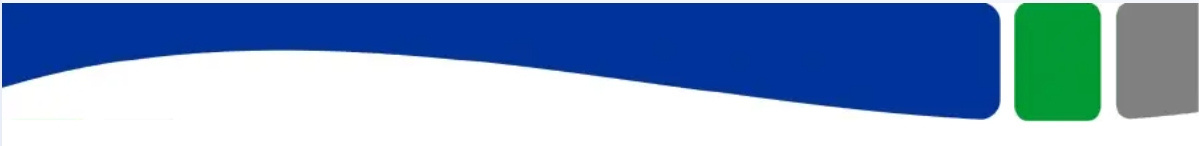